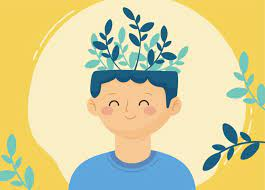 Positive emotional wellbeing
Emotional Wellbeing
Session 7
Activity: In groups of 4/5 – create a mind map to describe what you think the term “emotional wellbeing” means. 

A common misconception is that people associated mental health with negative consequences and illness. However, you can also have good emotional wellbeing. 

Good mental health is as important as good physical health.
What is emotional wellbeing?
Good emotional health means…
Feeling positive about yourself

Being able to cope with everyday pressures; and

Being able to form and maintain healthy relationships
Is there a stigma associated with emotional wellbeing?
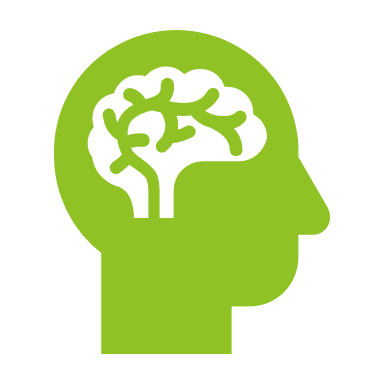 Factors that influence emotional wellbeing
There are four core factors that influence a person's emotional wellbeing, and they are described in the acronym HELP. 
Heredity: factors can be passed down through generations. However, this can also be a way to protect yourself against these. For example, if you have had parents that have abused alcohol, you can avoid usage. 
Environmental: this refers to the community or household you live in. For example, some areas have higher rates of negative mental health, why?
Life: Illness, debt and similar aspects can all influence emotional wellbeing. 
Personality: you can be a perfectionist, self-critic or overly focused on control. These can all impact emotional wellbeing.
True or false
One in four people in Northern Ireland will experience problems that affect their mental health. 

Issues around emotional wellbeing only affects certain people. 

You can go from poor emotional wellbeing to positive emotional wellbeing. 

If you need support for emotional wellbeing, you must go and see your GP.
Communication to promote positive emotional wellbeing
The most important thing we can do to maintain a positive emotional wellbeing is learn how to communicate. 

If you need some support, speak with someone close. Or alternatively, if you think someone around you needs support, speak with them. 

Best way to start the conversation is: “I have noticed…”. 

Participate in the group activity outlined in the lesson plan.
How to maintain positive emotional wellbeing
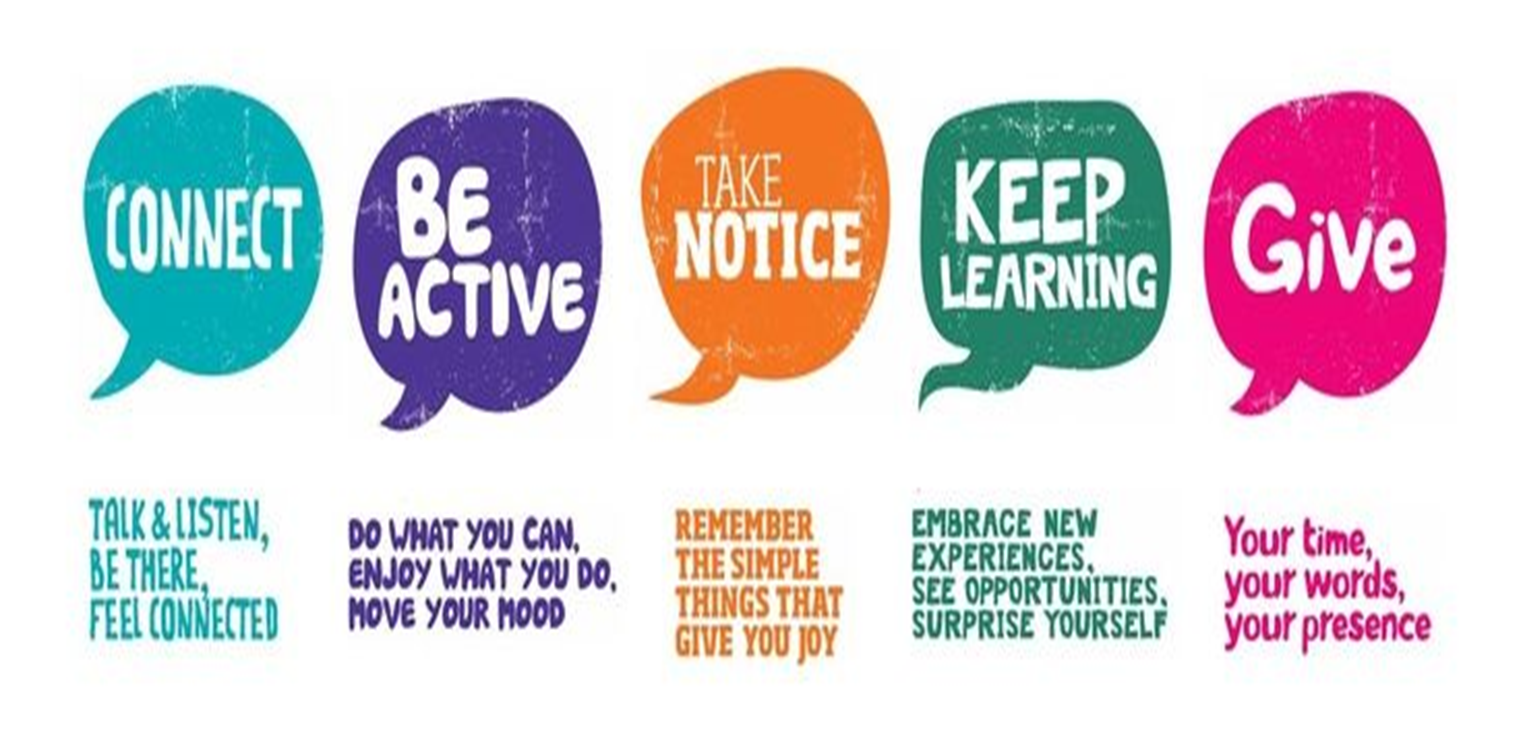 Connect: speak to people and open dialogue to manage emotions
Be active: physical activity is proven to be a viable strategy to manage emotions.
Take notice: try to be socially aware and ask yourself how you have been feeling lately and whether you need some support. Also, be grateful for aspects of your life. 
Keep learning: Keep trying new hobbies and challenge yourself. This helps cognitive development and supports goal setting. 
Give: giving back provides a sense of reward and increases self-worth. This can be done through volunteering or something simplistic like doing a favour for a stranger.
Activity
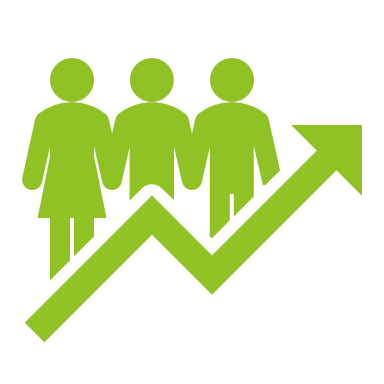 Theory to practice- using the take 5 steps to wellbeing as a framework. Create an initiative for your youth club that can positively impact the emotional wellbeing of your members.